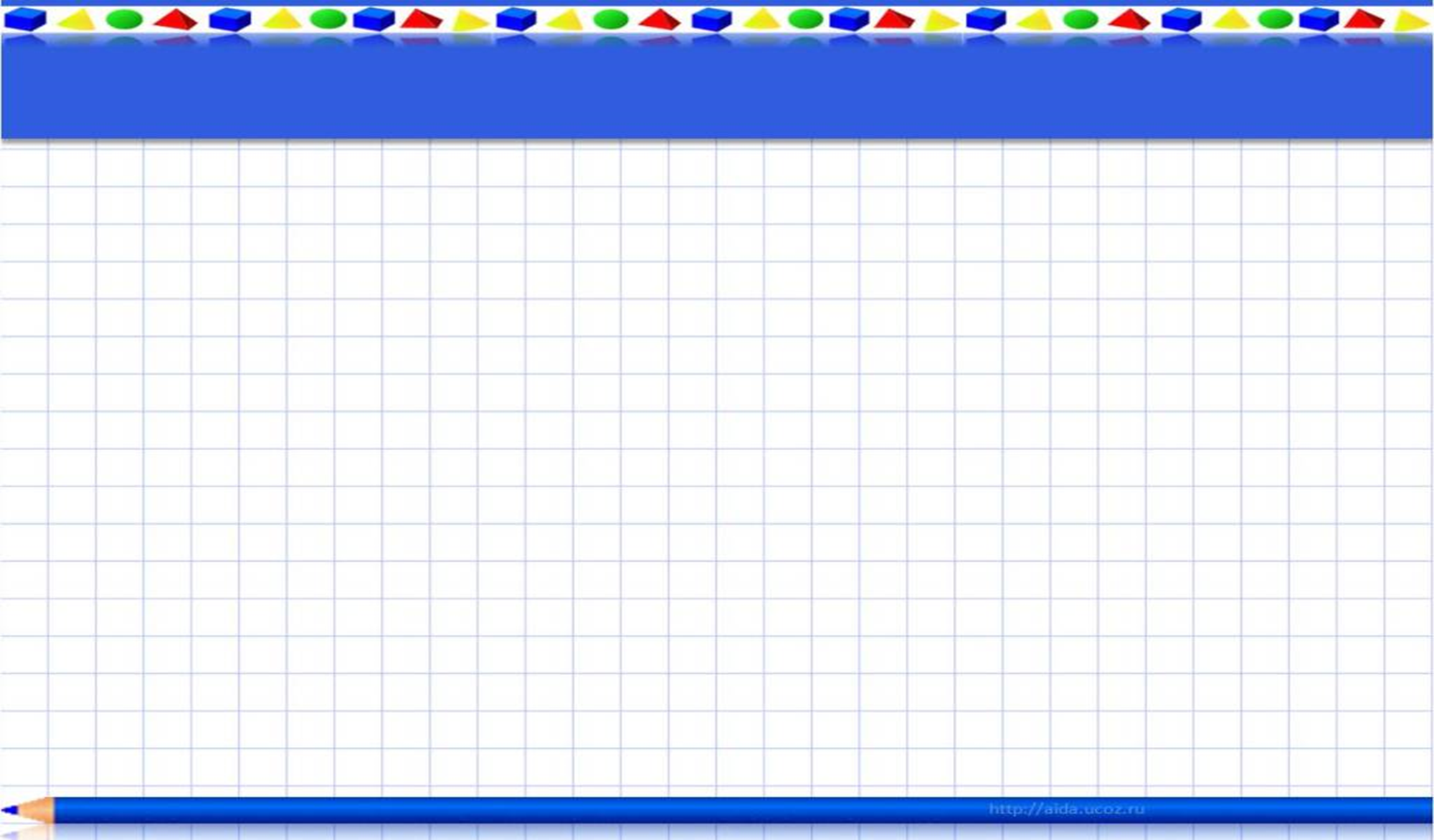 Муниципальное бюджетное дошкольное образовательное учреждение детский сад №18 «Солнышко»
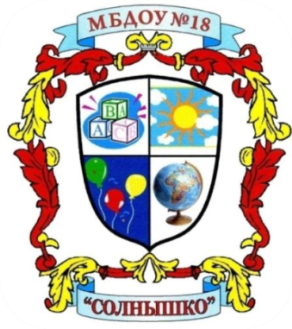 ХОРОШИЛОВА  СВЕТЛАНА ПЕТРОВНА
ВОСПИТАТЕЛЬ КОМПЕНСИРУЮЩЕЙ ГРУППЫ
ВЫСШАЯ КВАЛИФИКАЦИОННАЯ КАТЕГОРИЯ
Доклад для педагогов, работающих с детьми с ОВЗ на тему: «РАЗВИТИЕ МЕЛКОЙ МОТОРИКИ РУК
 У ДЕТЕЙ С ОВЗ 
НЕТРАДИЦИОННЫМ СПОСОБОМ»
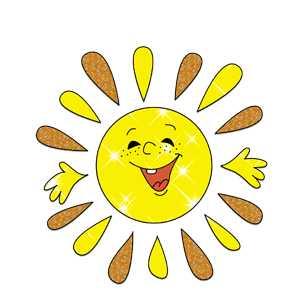 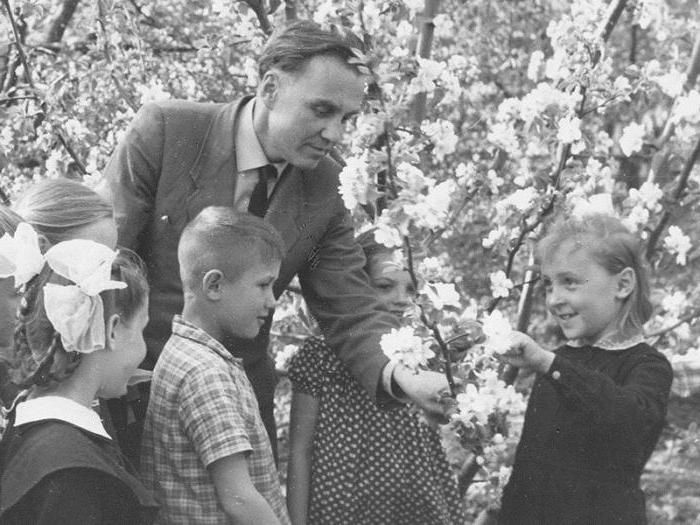 «Ум ребенка находится на кончиках его пальцев» 
                             В.А. Сухомлинский
ЦЕЛЬ
ЗАДАЧИ:
1.Улучшить координацию и точность движения руки и глаза, гибкость рук и ритмичность.
Развитие мелкой моторики и координации движений рук у детей дошкольного возраста через различные  виды деятельности нетрадиционным способом.
2. Улучшить мелкую моторику пальцев.
3. Улучшить общую двигательную активность.
4. Содействовать нормализации речевой функции.
3
ПРИЩЕПОЧНАЯ  ИГРОТЕКА
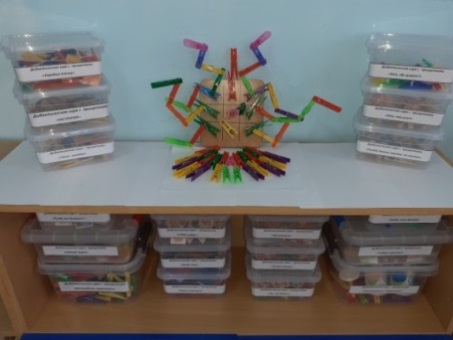 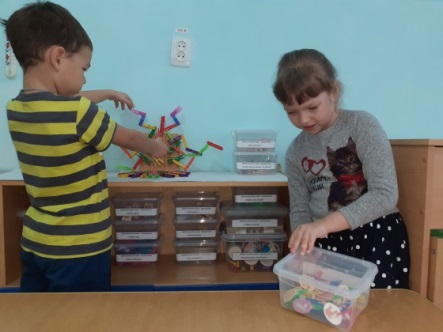 Дидактические игры с прищепками по лексическим темам
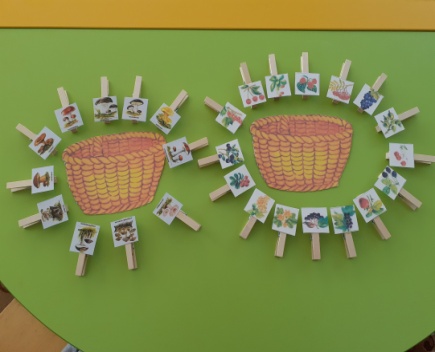 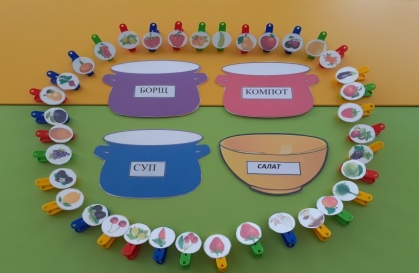 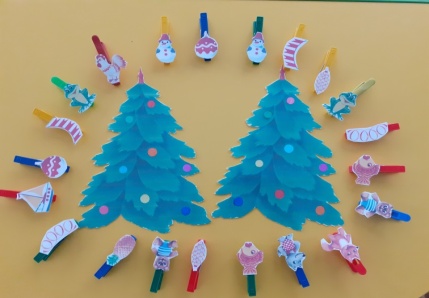 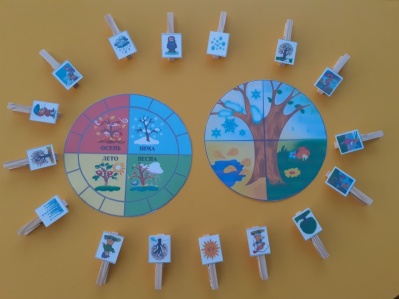 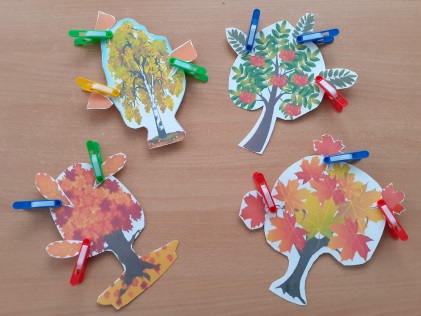 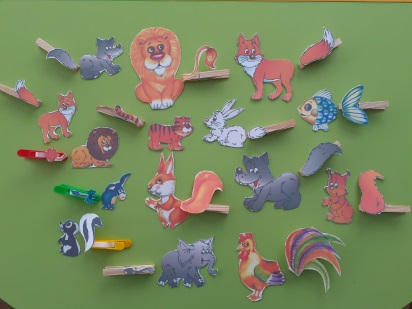 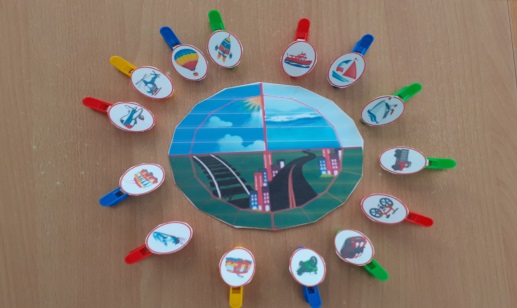 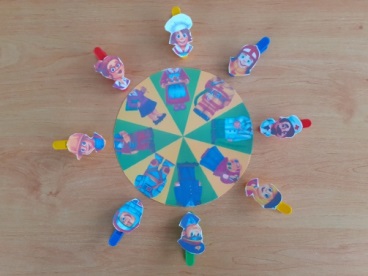 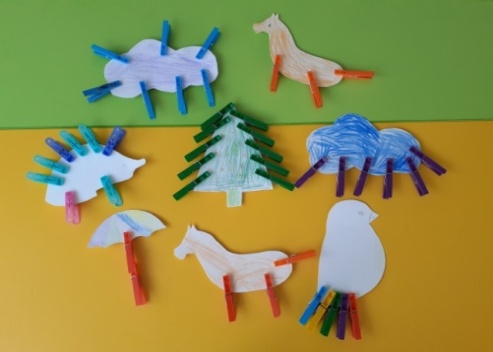 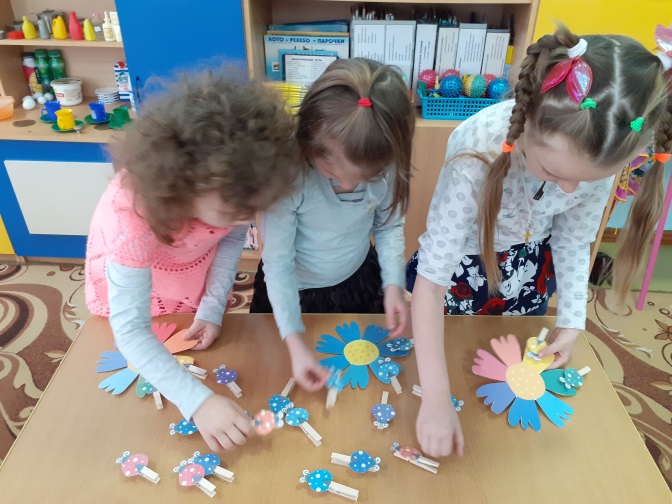 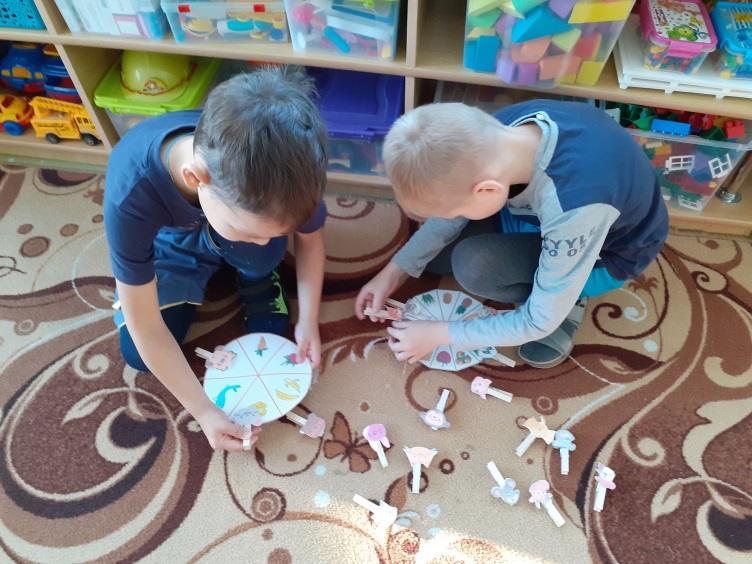 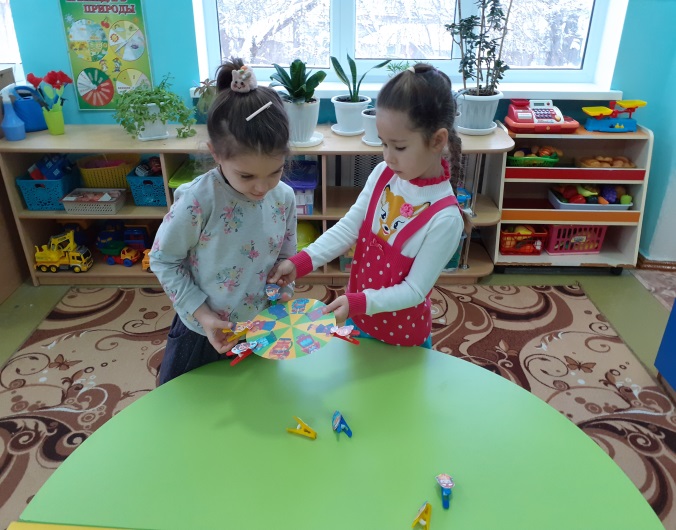 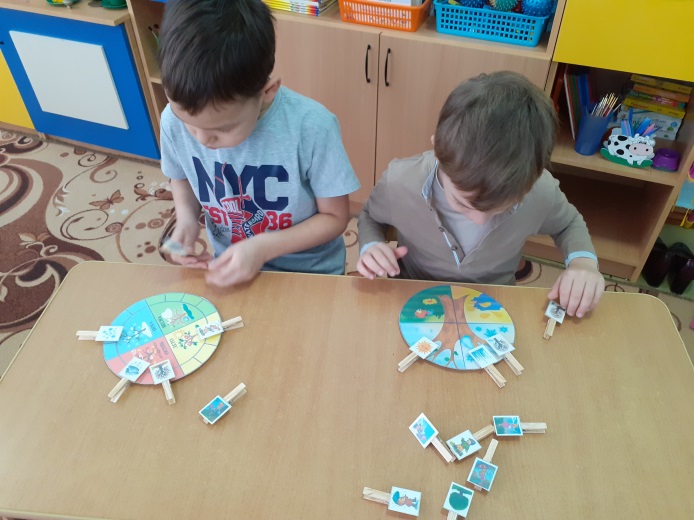 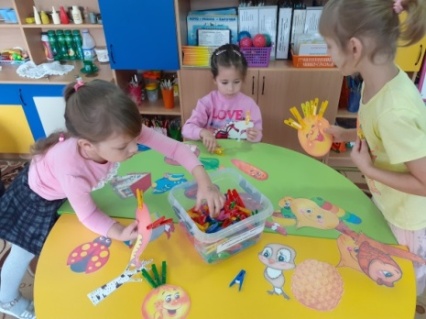 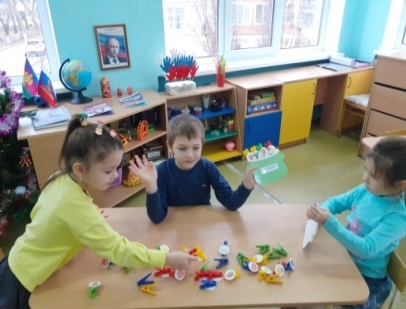 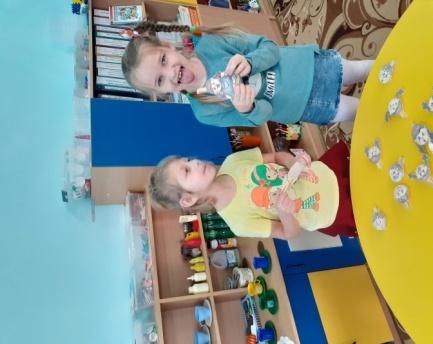 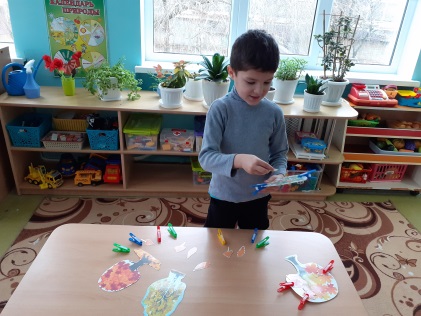 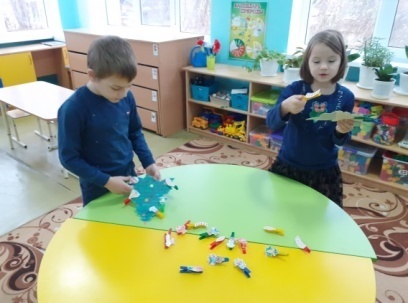 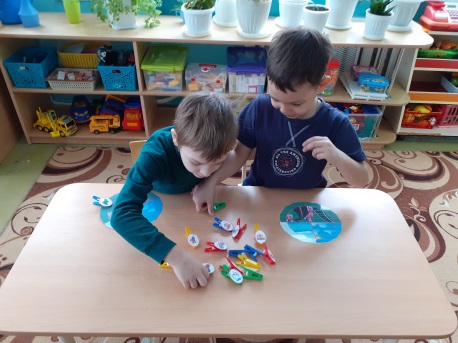 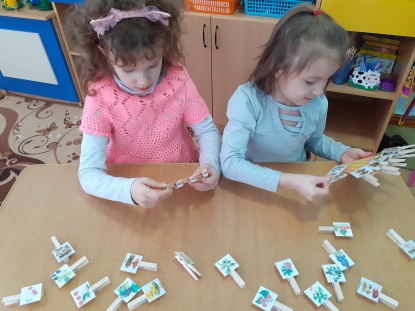 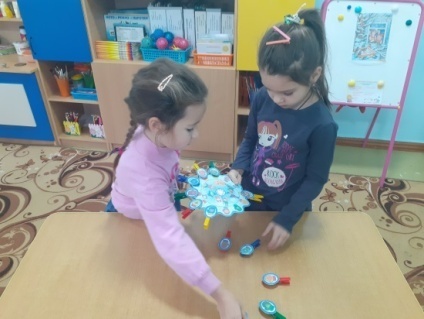 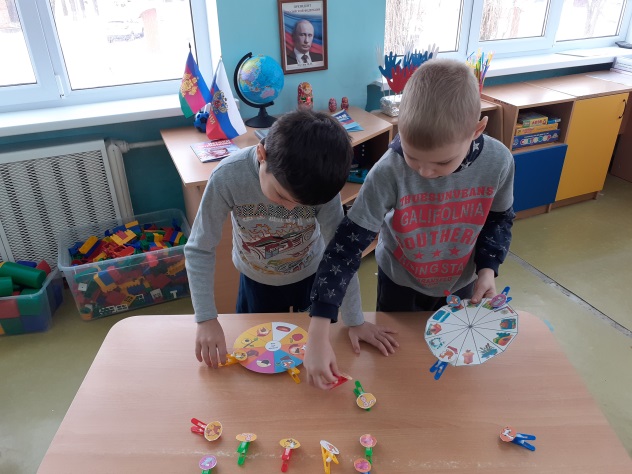 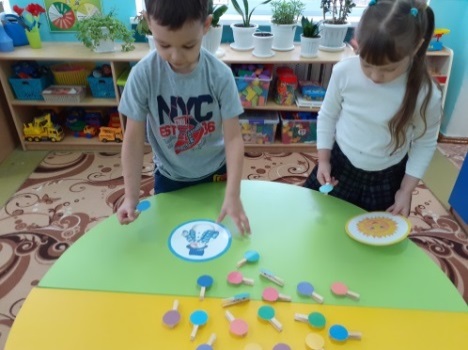 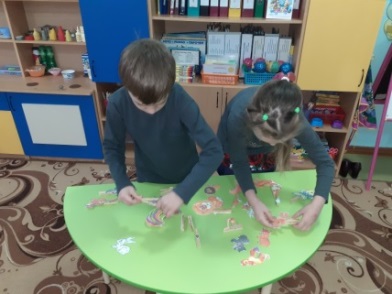 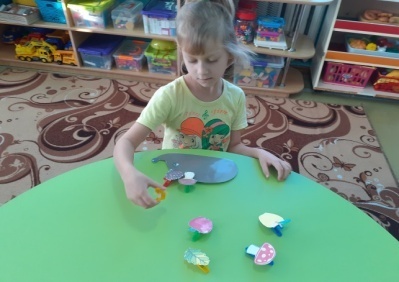 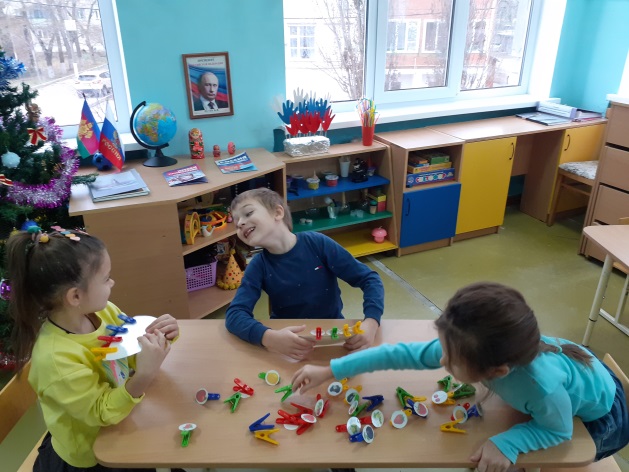 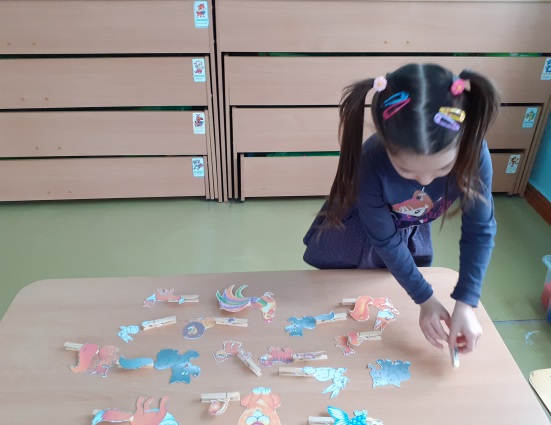 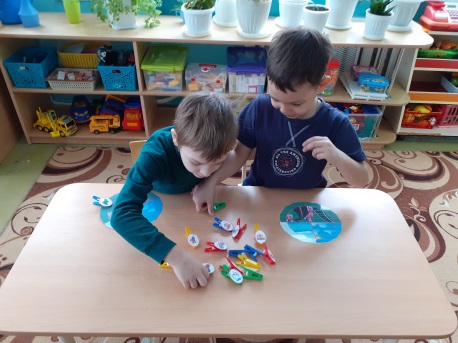 игры сенсорных эталонов и математических представлений
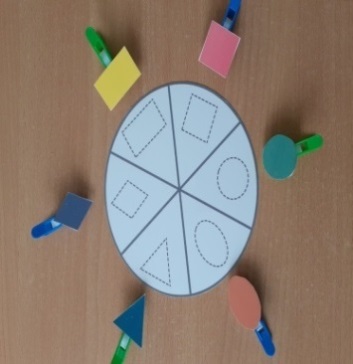 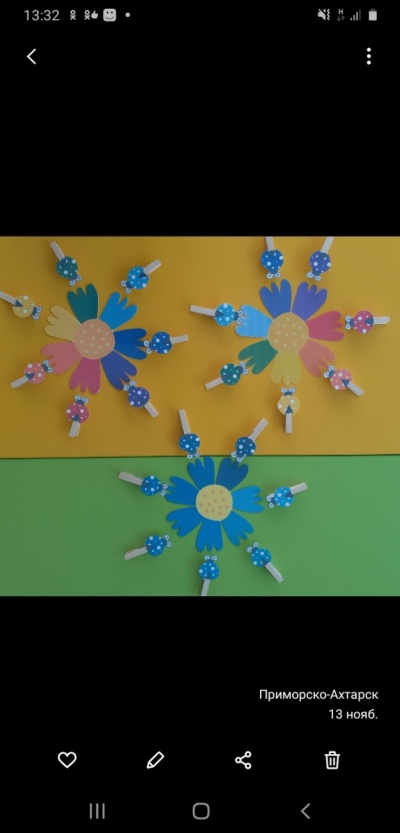 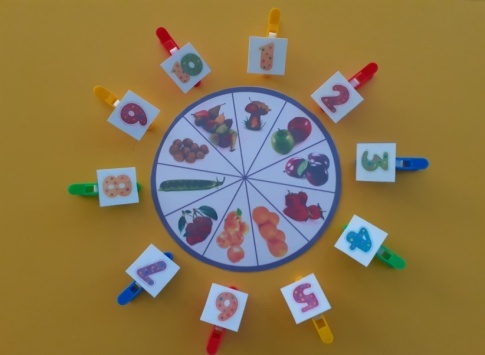 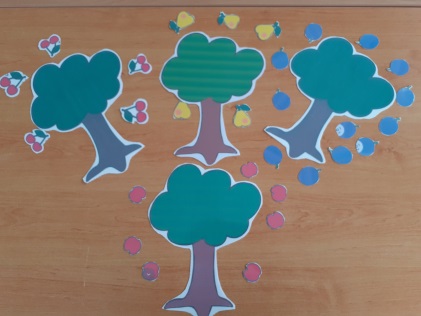 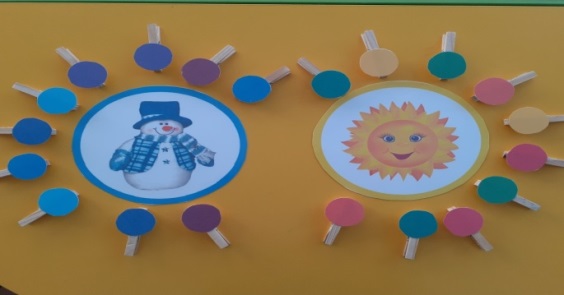 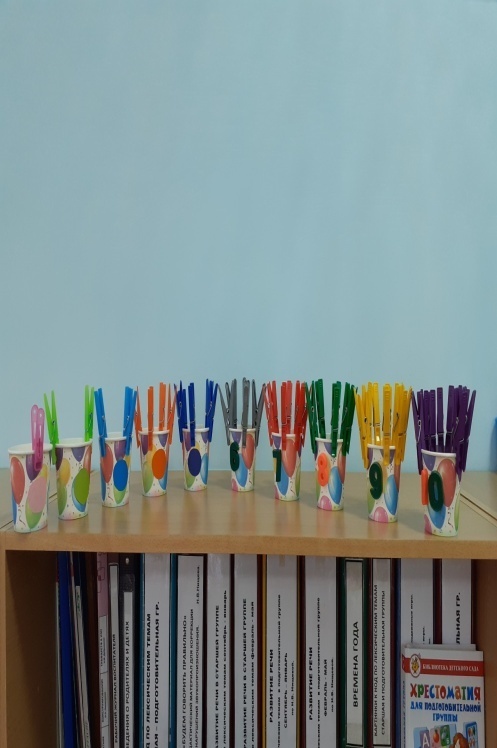 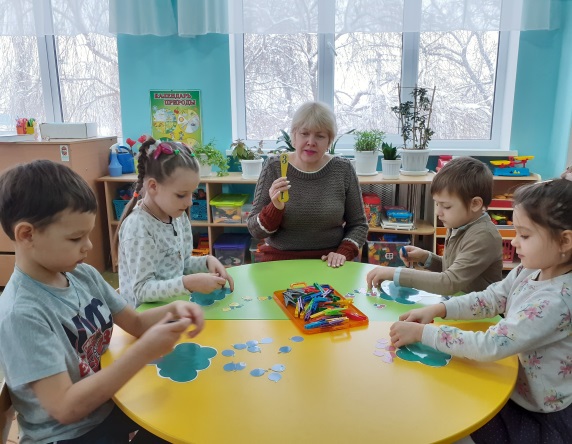 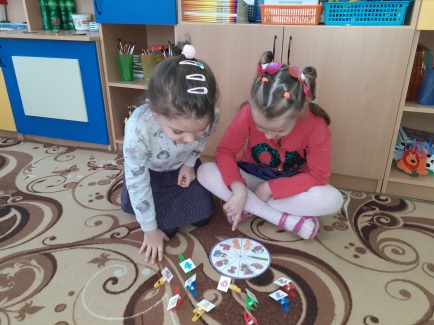 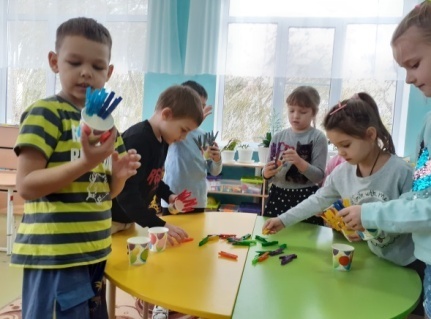 ПРИЩЕПОЧНАЯ  ИГРОТЕКА
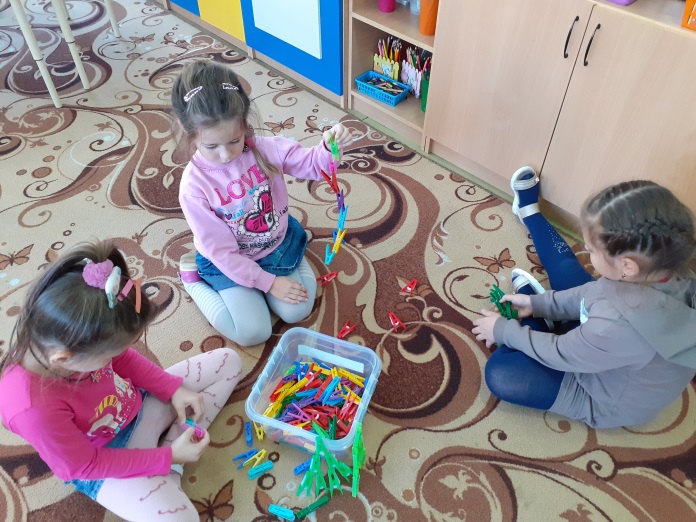 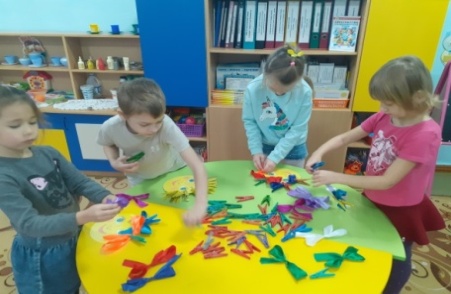 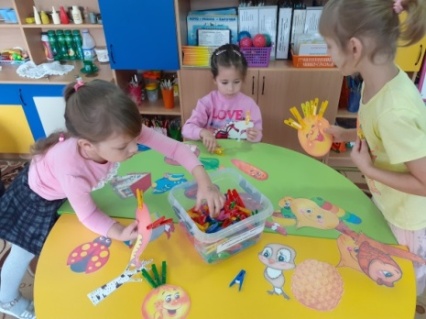 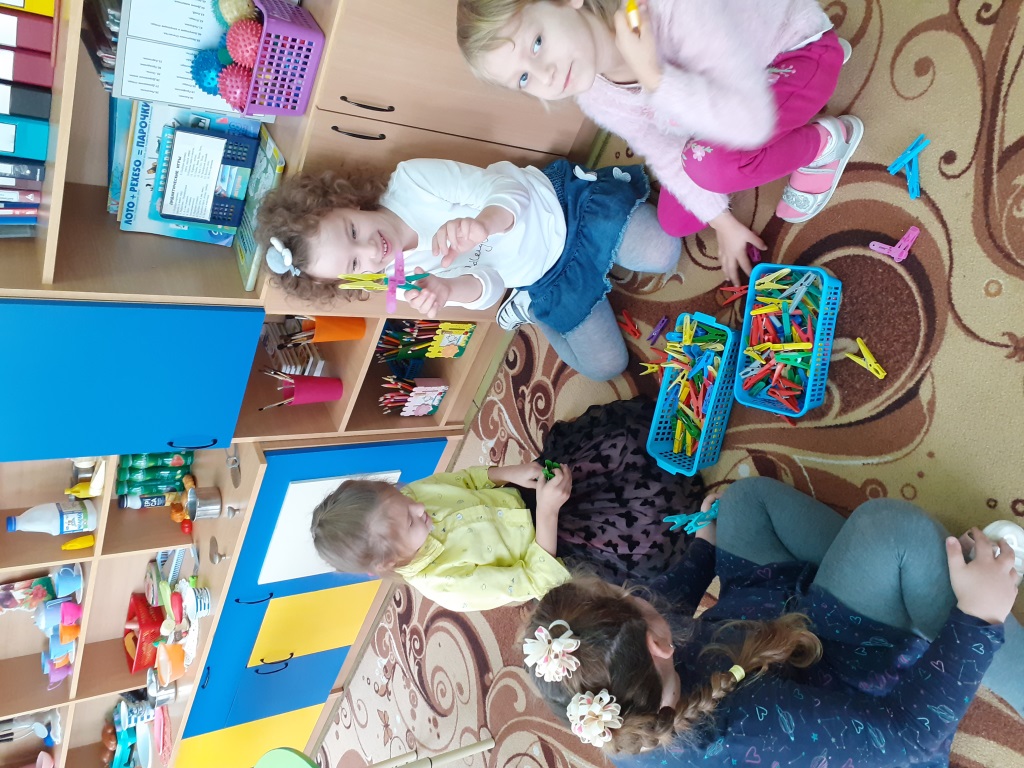 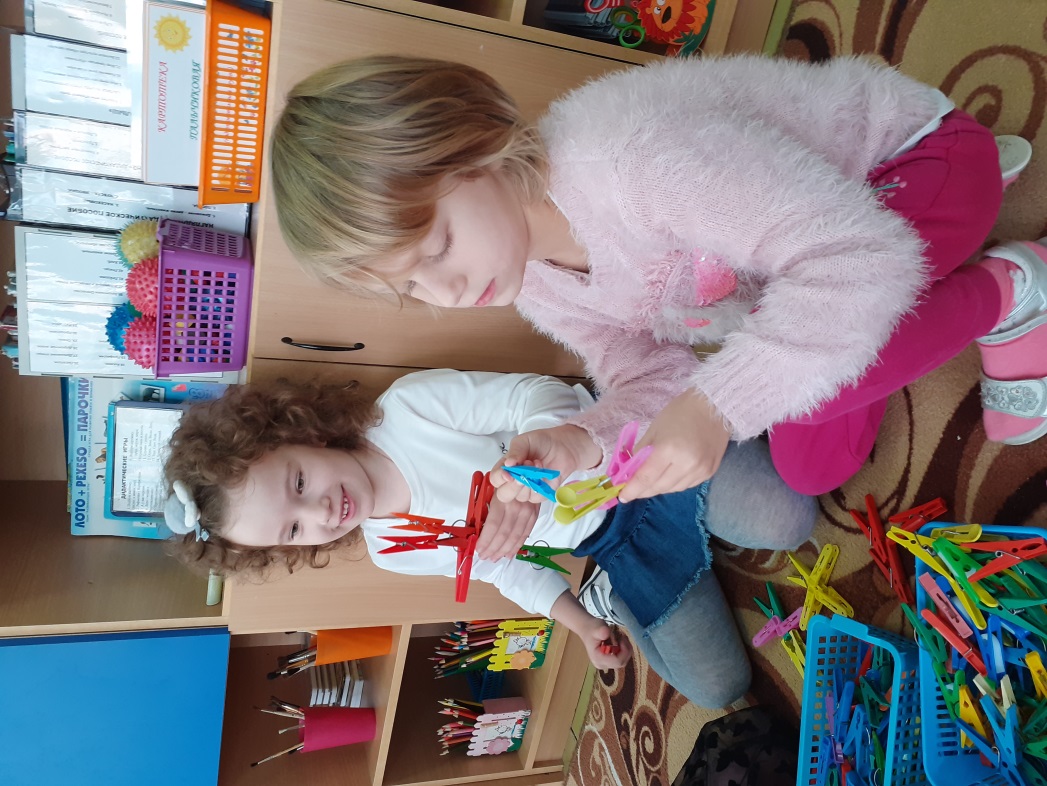 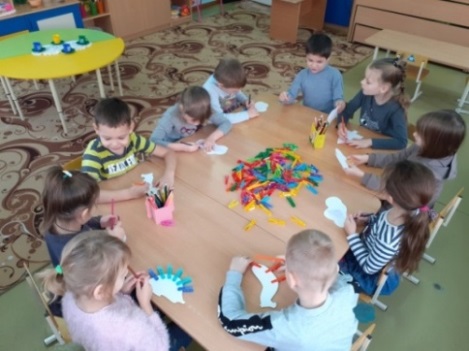 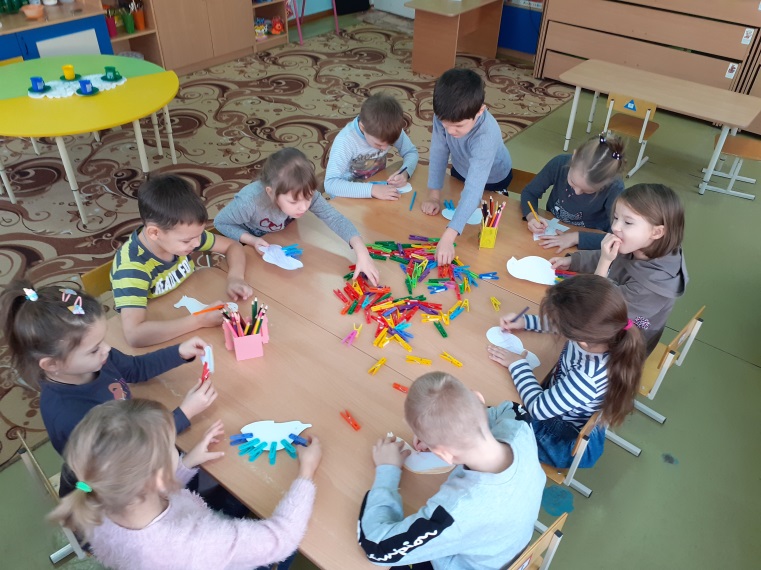 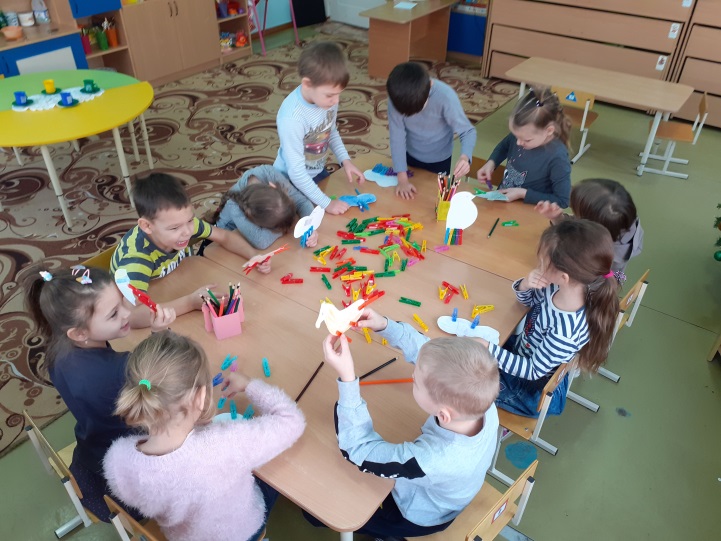 НАШЕ ТВОРЧЕСТВО
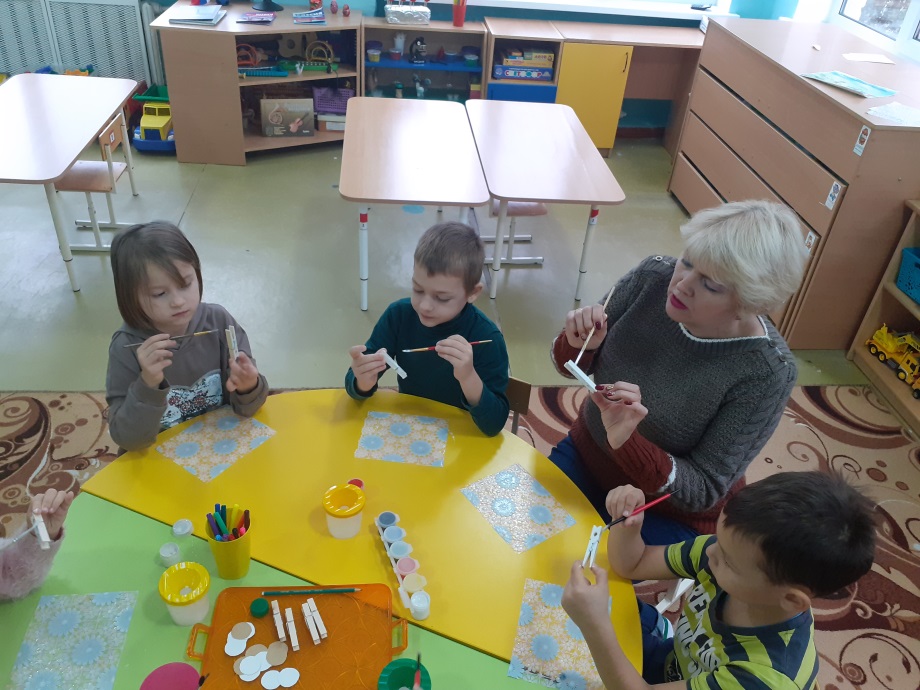 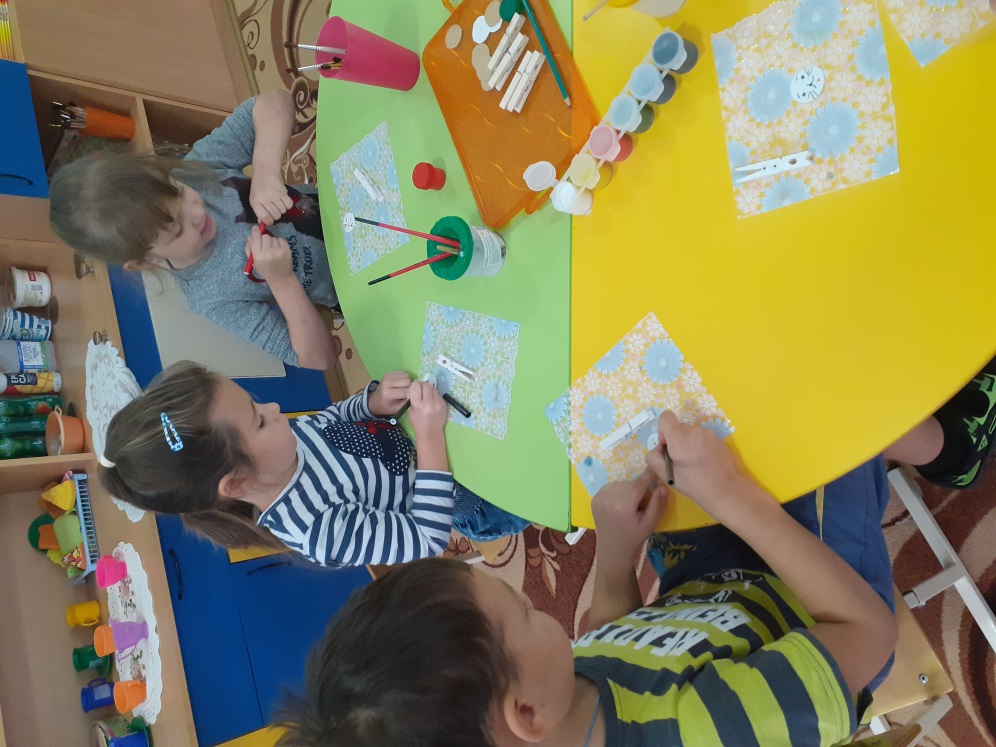 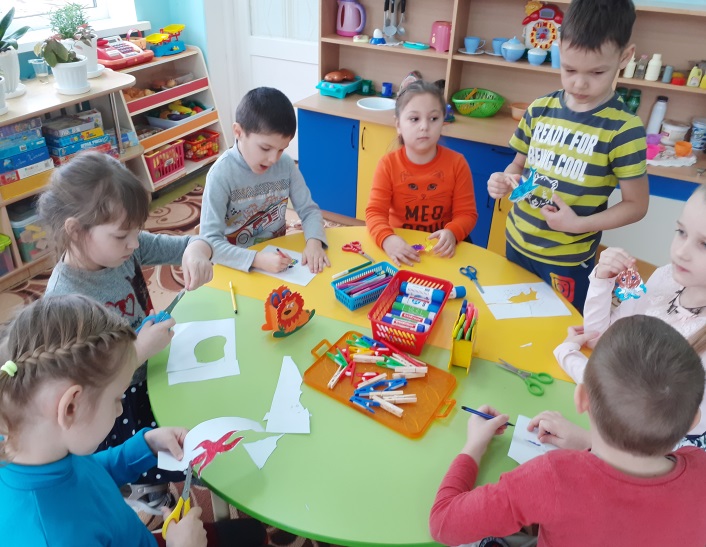 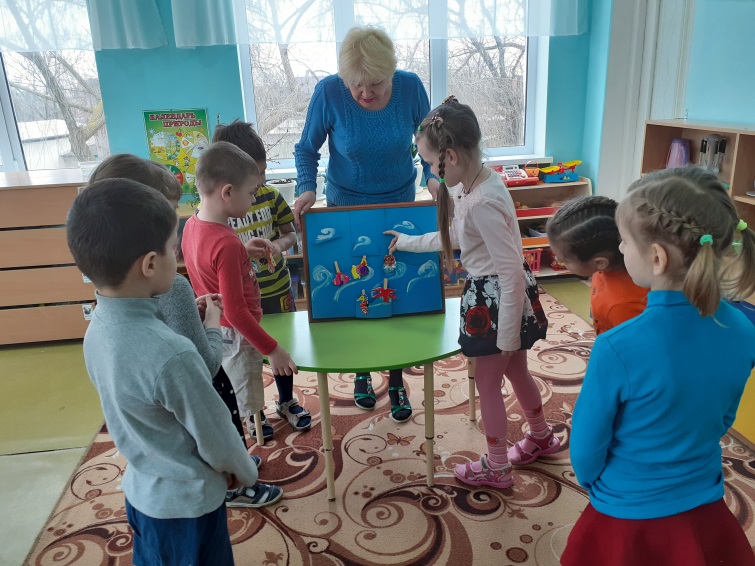 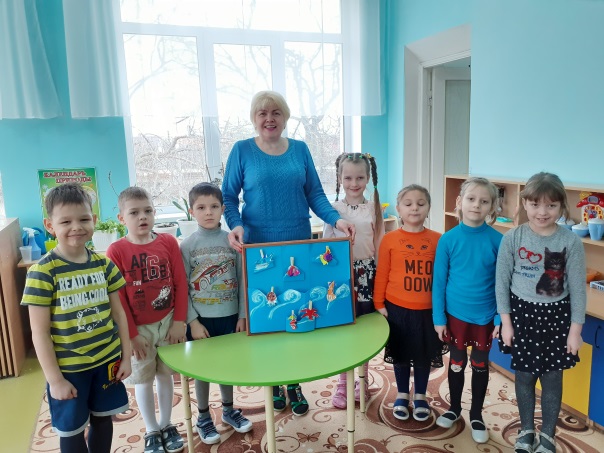 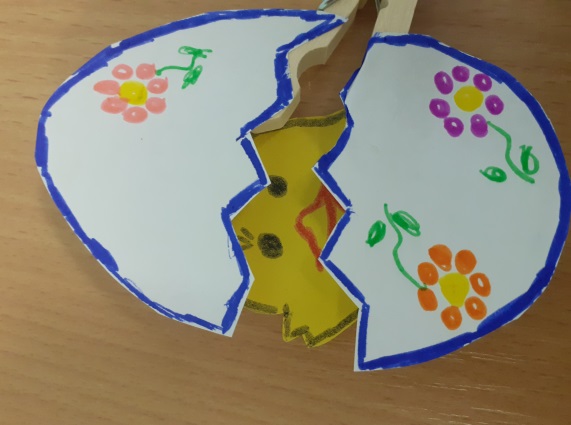 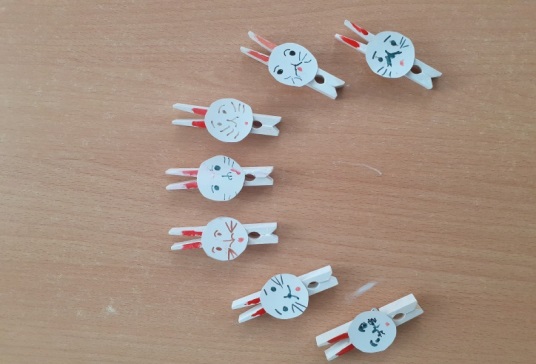 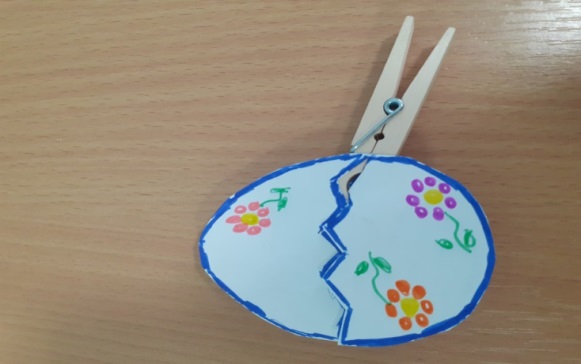 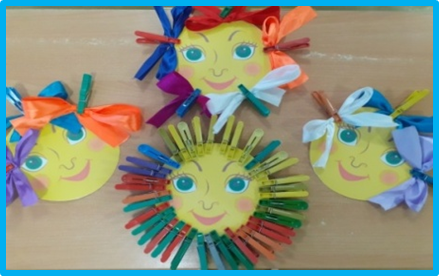 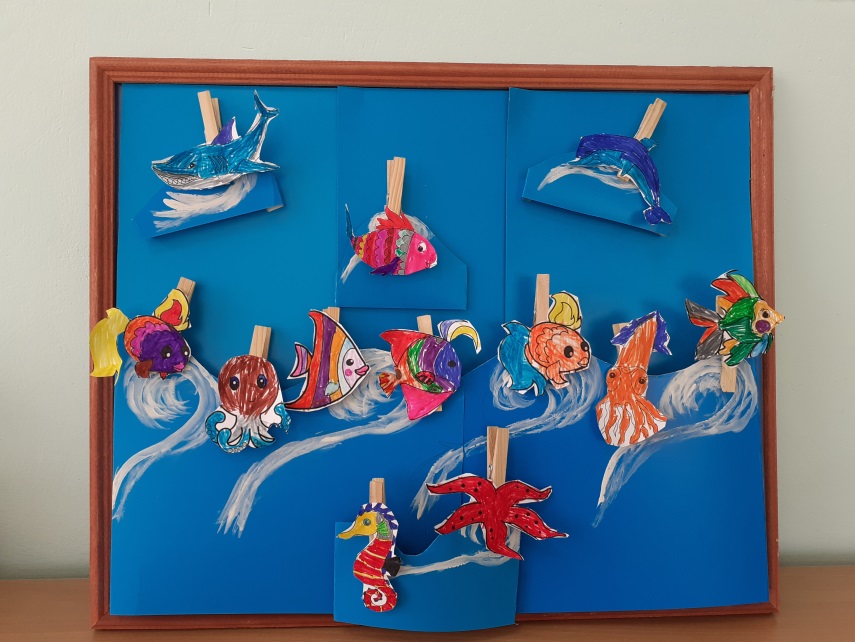 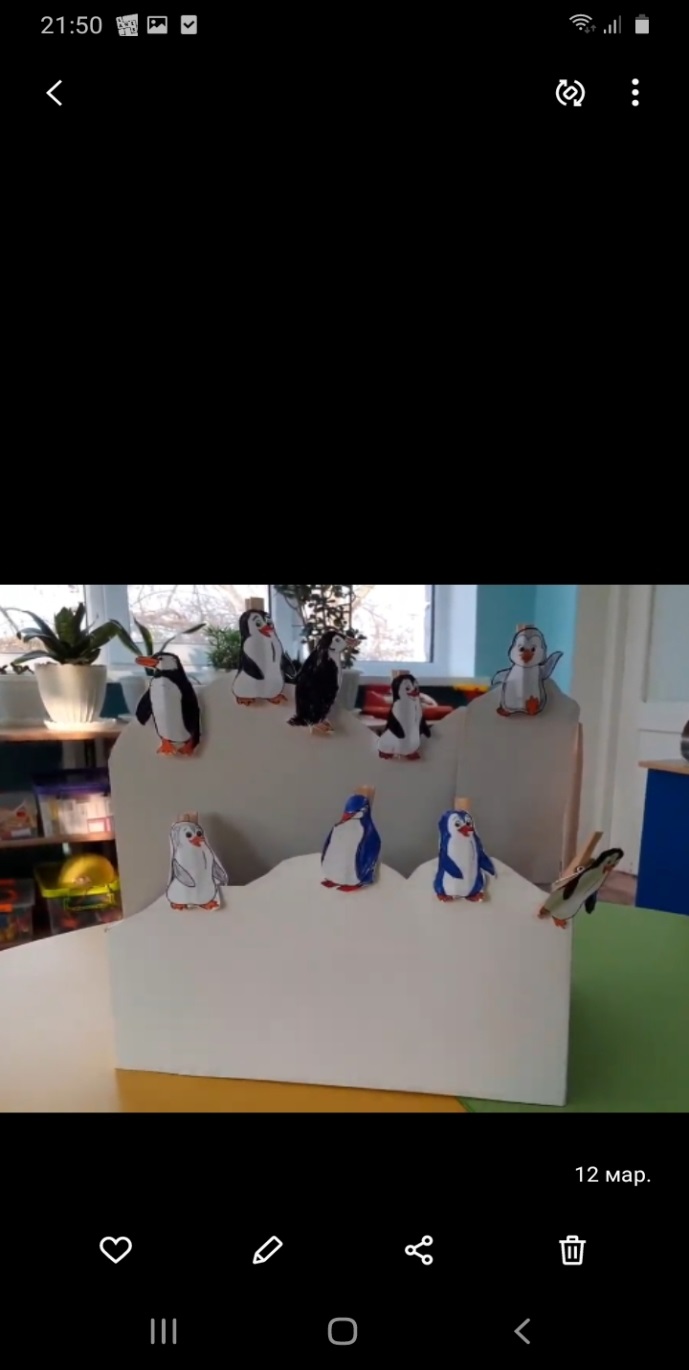 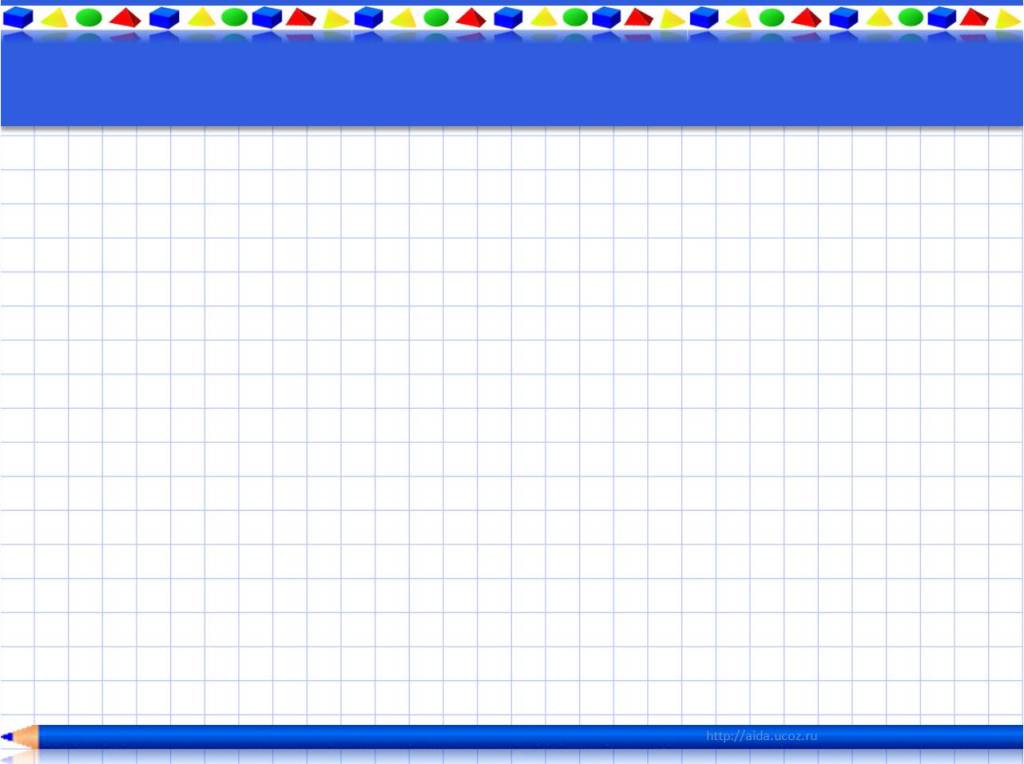 Спасибо за внимание!
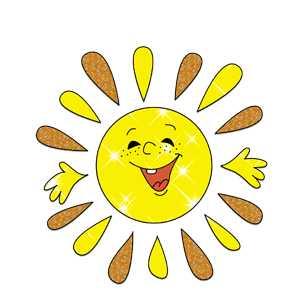 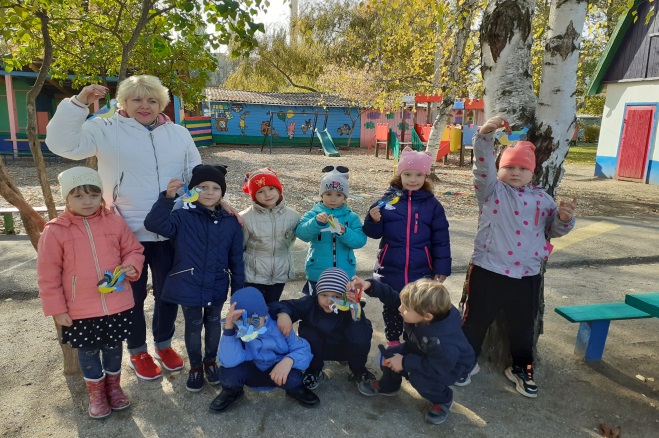 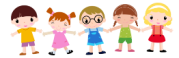 19